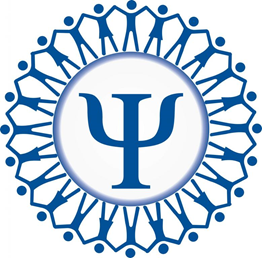 Гармоничное общение в системе «педагог – ребёнок – родитель» как способ профилактики аутодеструктивного поведения
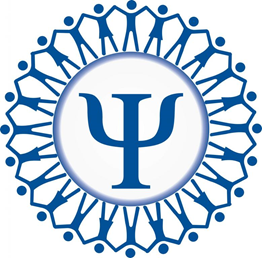 Оптимизация общения педагога с подростком* Ребёнок не способен что-то понять и сделать – не ругаем обидными     словами, глядя с высоты своего авторитета, попытаемся понять причину его затруднений;* Учитель вместе с ребёнком – объединяемся с ним против объективных трудностей, становимся его союзником, а не противником или сторонним наблюдателем;* Возникли трудности в общении, непонимании друг друга – не спешим в этом обвинять ребёнка, все по-разному мыслят, воспринимают и чувствуют. Дело не только в ребёнке, но и в вас, он не плохой, а просто другой;* Дети сразу чувствуют фальшь. При оказании помощи выбираем доверительный стиль общения. Показываем ребёнку искреннюю заинтересованность в нём; * Создаём непринужденная обстановку для доверительной беседы, где не нужно «играть», а почувствовать готовность подстроится к изменяющейся ситуации и настроению, уважая любые проявления его личности;* Важным будет умение сохранять чувство юмора и оптимизма. Однако высмеивать и подшучивать над чувствами ребёнка не стоит, лучше сделать это над самой ситуацией.
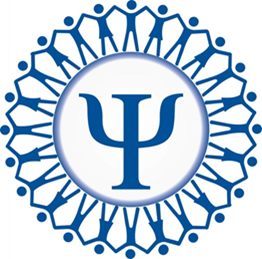 Гармонизация общения родителей с детьми    	В силу возрастных особенностей практика безоговорочного авторитета родителей не работает, поэтому командовать и руководить больше не получится. Вместо этого регулятором отношений будет являться родительский авторитет, статус и конкретные действия.   •	Беседу с подростком нужно начинать с дружеского тона.   •	В процессе общения с подростком проявляйте к нему искренний интерес.   •	Диалог с подростком надо начинать с тех вопросов, мнения по которым    совпадают.   •	В процессе общения старайтесь вести диалог на равных.   •	Старайтесь инициативу общения держать в своих руках.   •	Умейте смотреть на вещи глазами подростка.   •	Будьте всегда чуткими к делам детей.   •	Анализируйте с детьми причины их удач и неудач.   •	Старайтесь не ограждать подростка от трудностей.
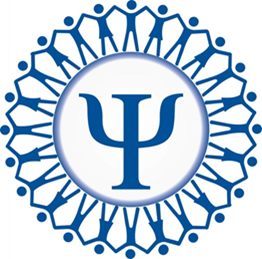 •  Поддерживайте ребенка, когда ему нелегко.•  Научите подростка преодолевать трудности.•  Сравнивайте ребенка только с ним самим, обязательно отмечая продвижение вперед.•  Поощряйте даже едва возникшие потребности в знаниях, гармонии и красоте, в самоактуализации (развитии собственной личности).•  Информируйте ребенка о границах материальных потребностей и напоминайте, что духовные потребности должны развиваться постоянно.•  Замечайте любое положительное изменение в развитии личности ребенка.•  Будьте всегда личным примером (учите делами, а не словами).•  Разговаривайте с детьми как с равными, уважая их мнение, избегая нравоучений, криков, назидательности, иронии.•  Советуйте ребенку следить за своей внешностью — одеждой, прической, соблюдать правила личной гигиены.
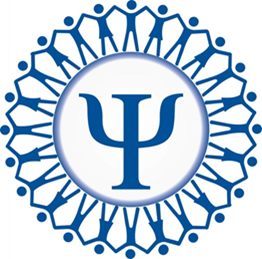 Помните: недоверие оскорбляет!	Если не находиться во взаимодействии с ребенком, не использовать все ресурсы, которыми вы владеете, забывать о том, что подросток тоже личность, пусть пока не полностью вошедший во взрослую жизнь, это не коем образом не поможет в решении возникающих вопросов, если не подходить к этому со всей ответственностью и высокими требованиями к себе.
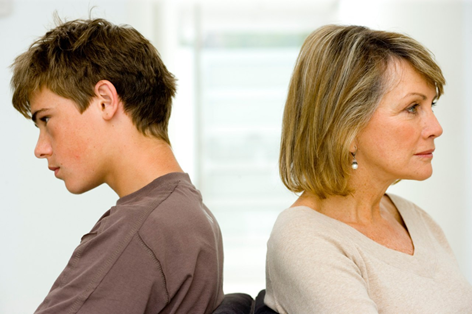 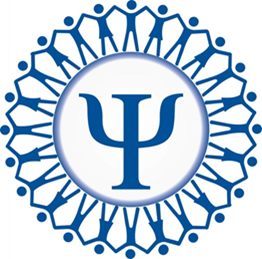 Профилактика суицида – это совместная работа
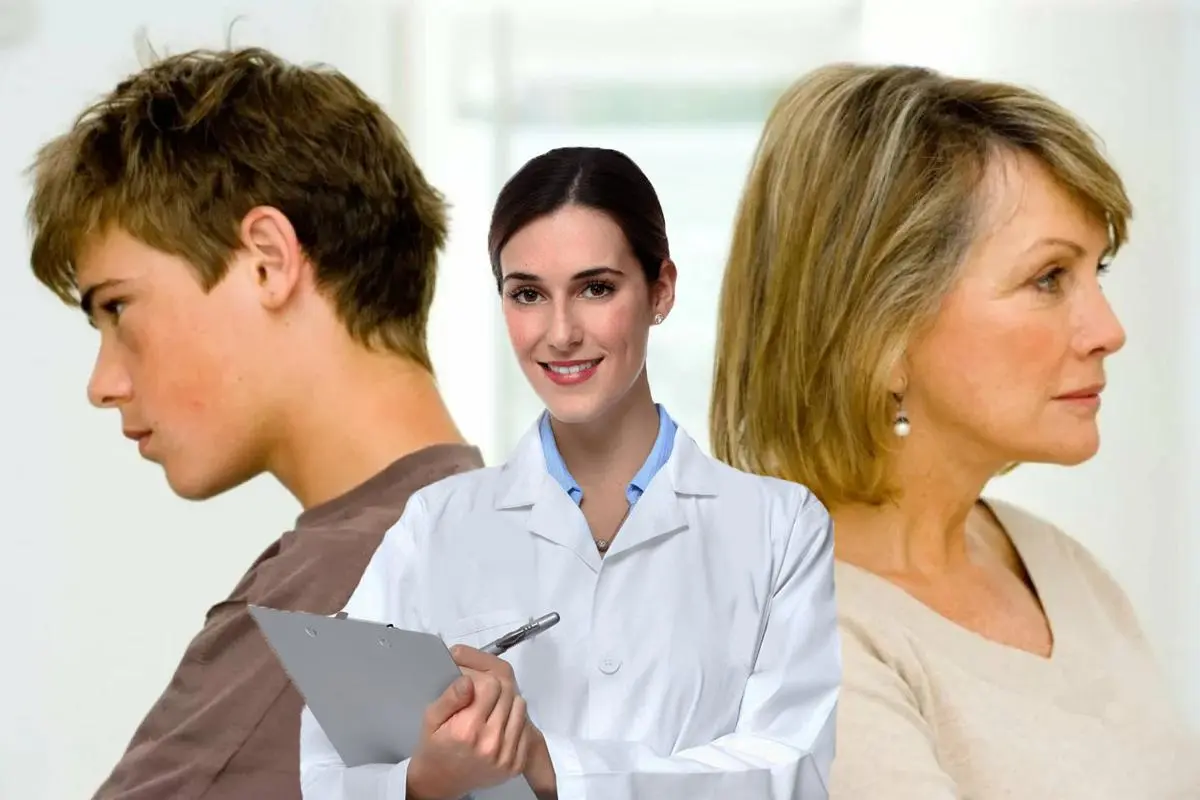 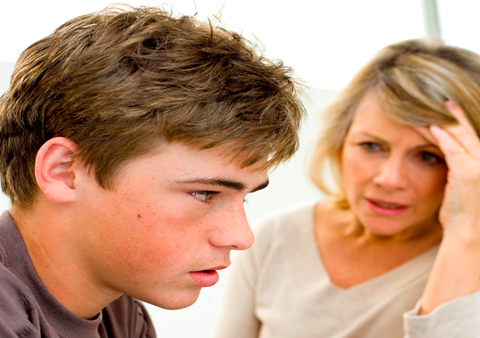 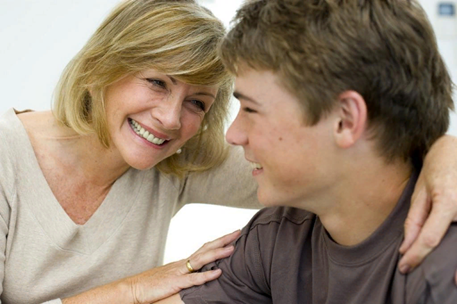 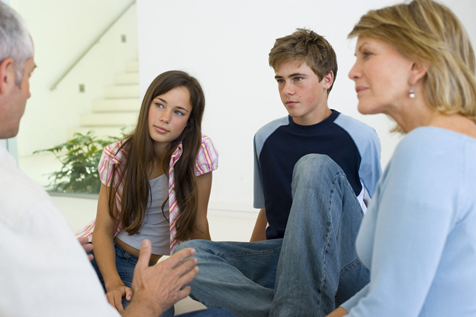 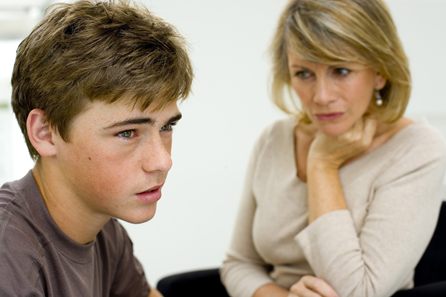